Future Internet Research RoadmapFIA community input to FP8
Gathering ideas for new research, new challenges, ambitious ideas, having real impact on business, people, society, economy
http://fisa.future-internet.eu/index.php/FIA_Research_Roadmap
Nick Wainwright, Nick Papanikolaou HP Labs and EFFECTSPLUS project
Hans Schaffers 
FIREBALL project
Timeline for  FP8 (draft)
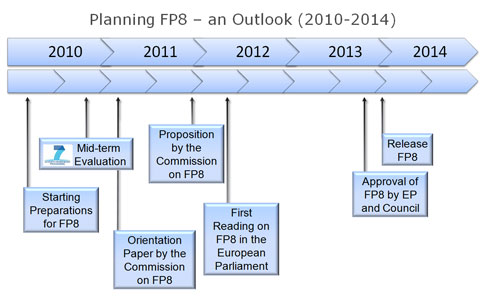 ••• 2
••• 2
Timeline – FIA Contributions (draft)
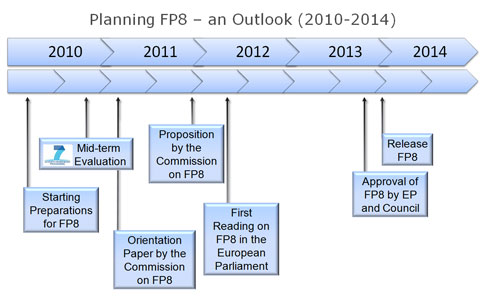 FIA roadmap version 2
FIA roadmap version 1
First FP8 call
Commission proposal for MAFF 2014+
••• 3
••• 3
FIA Research RoadmapInputs
What are we seeking?
inputs from many areas, groups, disciplines, communities who are researching Future Internet through the Future Internet Assembly
high level changes between now and 2020+, significant challenges facing us, big gaps that need to be addressed, disruptive technologies and approaches
Targeting 2020+, when Framework 8 research should have an impact
How
Break into list of areas
Four key questions: Change/Vision/Challenge/Solution
Ask FISA projects to provide input on their chosen area(s)
Short (1 page) ‘research area vision document’ 
Deeper analysis of topics highlighted in the research area
Open workshop March 31st in Brussels
Editing team will synthesise high level roadmap from inputs
Individual inputs will be available on the Wiki
Present and review at FIA Budapest
Four key questions about each area
What are significant changes between now and 2020+ in this topic area? What are the drivers of this change?
What is your vision for 2020+ in this topic/area?
What are the hard challenges, big gaps, what will be difficult, significant barriers to achieving this vision?
What radical approaches, disruptive technologies, new ideas might be solutions to these challenges
5
Example Research Areas
People
Business models
Services
Trust
Business
End
Users
Things
Networks
Internet 
research
Media
Future
Internet
Transport
Inform-ation
Societal Challenges
Environ-ment
Other
Healthcare
Cities
Energy
Developing the Roadmap
One page, identifying key change topics and vision
Future Solutions and research needs
What are the gaps and challenges?
Research Area Map: Example
Area Roadmap with Timeline
Timeline
Sept 2010  - FIA road-mapping launched ICT2010
Dec 2010 – Roadmap working meeting, Ghent
Jan 2011 - Roadmap structure complete
Jan 31st contributors signed up though FISA support projects
Feb – Receive contributions
March – prepare outline draft
March 31st Open meeting Brussels
April – prepare first draft
May – public review at FIA Budapest
September – FIA Roadmap v1
Template
FAQ
How much detail to you need in response to the questions?
Short is good, keep to high level points, one or two pages will be sufficient in most cases
I am not sure how to interpret the questions, they are quite general, where should I start?
There are many ways to do this and some will start with technology, some with societal challenges, some with a vision for future internet, but for each topic we want people to write about the future, their vision, the challenges and gaps, and how they might be addressed. 
Our interests cover more than one topic, can we respond to more than one?
Yes, you of course, please find the most appropriate topic to respond under
There are a number of facets to topic X that we would like to address
Sure, break it down into sub-topics as you see fit, but please try to keep the topics ‘big enough’ to provoke significant inputs. 
How did you arrive at this list of topics?	
We used the structure of the framework programme so that research communities could pick up from there, significant “societal challenges”, and some topics that came out of our workshop in Ghent
The topic I want to address isn’t listed, can I add a new one
 Sure, lease identify the topic and respond accordingly. Our list isn’t meant to be prescriptive,  and we’ll use the inputs, but as above, please try to keep to keep topics big enough. 
Will each topic form a heading in the final roadmap
No, we’ll organise the report around the questions, not the topics. However individual responses will be published on the wiki for future reference.